Choosing Reading Material
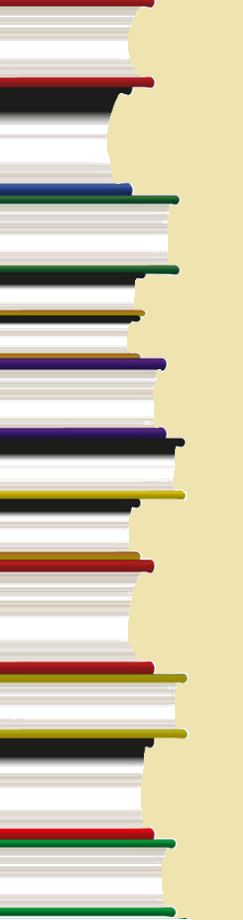 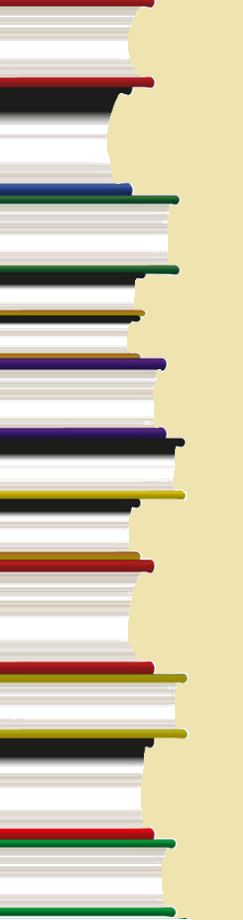 What reading materials can you find in my classroom?
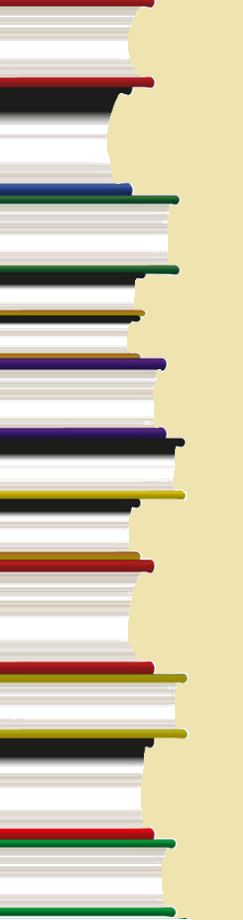 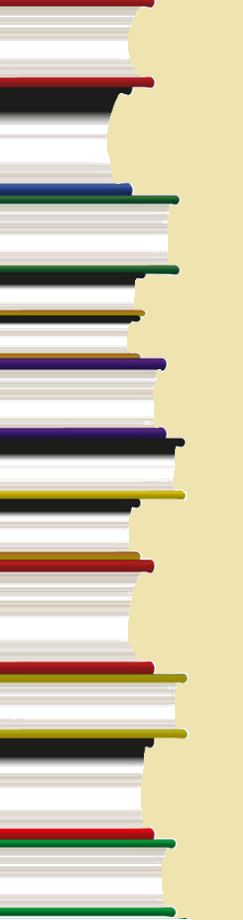 Why do I have so many things?
Keys to Reading Selection:
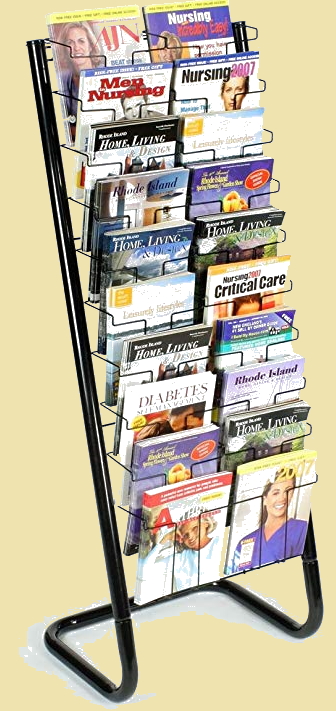 Access

Interest
Student + Teacher 

Appropriate level
Factors to Consider
Students’ level
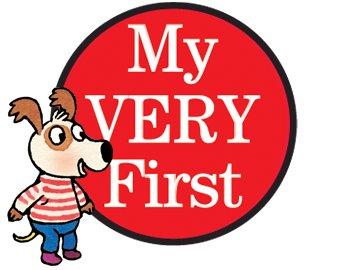 Acknowledge the students reading level 
Too low – uninteresting and boring
Too high – can’t understand and turn off

5 fingers technique 
Grading Systems 
Vocabulary size + Grammatical complexity (+ Sentence Length)  

Simplify the text or simplify the reading process (teach comprehension techniques)
Students’ Interests
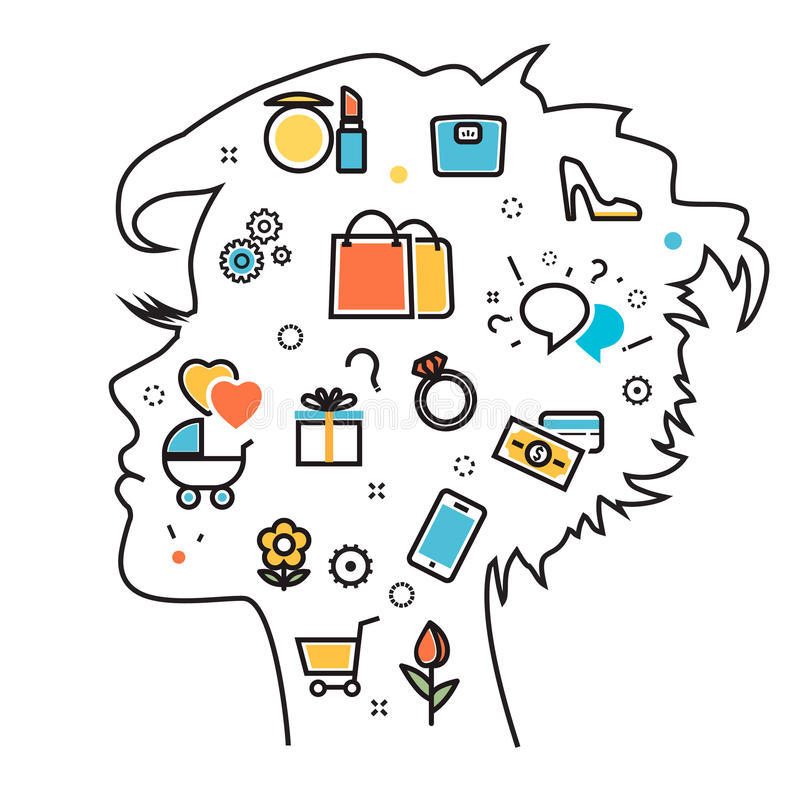 Ask them 

Elementary vs Secondary 
Interests change 
More developed 

Bring your own material
Students’ Needs
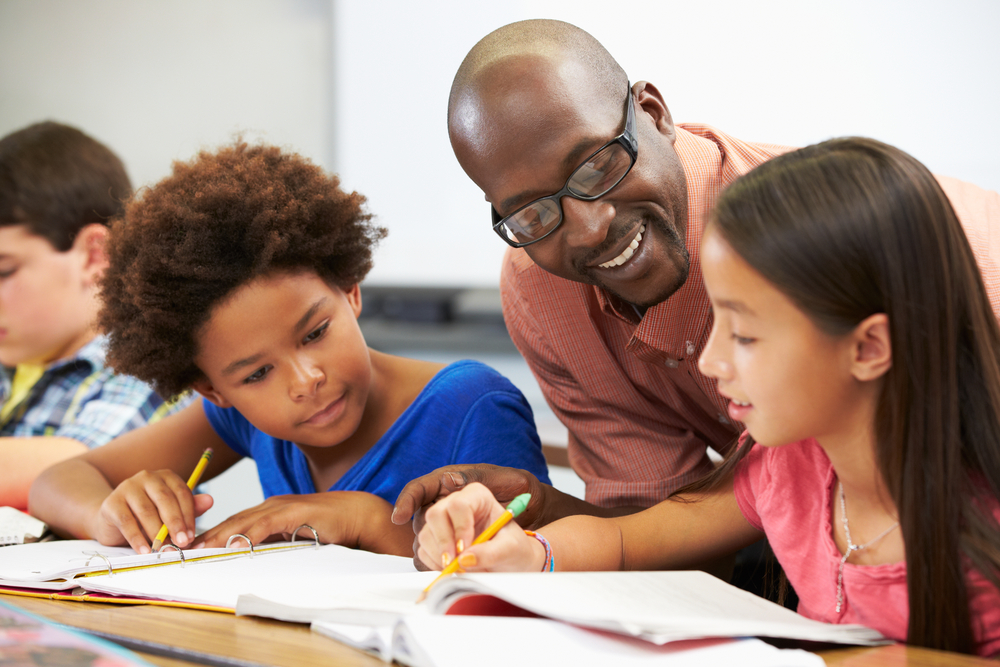 Curriculum 
The job is done for you.  

Do your students need extra help?  
Do they need a higher level than the textbook?

Consider what the material is used for.  
Class vs SSR  

Add pictures, Charts and Aids
Students’ Background Knowledge
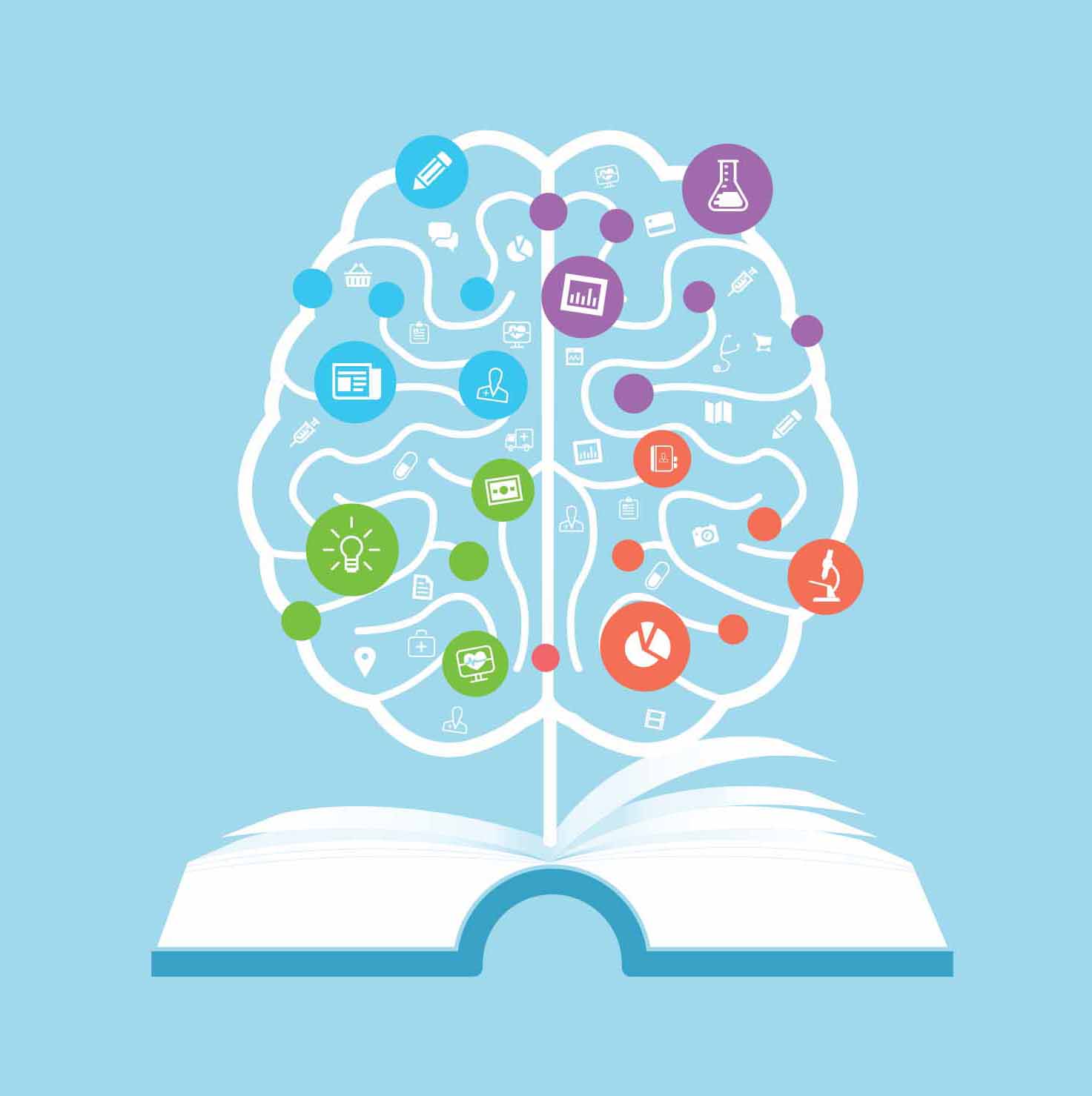 What do they know? 
“oral language”
Shared experiences 

Use of Pre-text reading 

Lack of background knowledge > language complexity  
Understanding the words, but not the main ideas 

Writer may assume, teachers have to compensate
Students’ Background Knowledge
Cultural heritage 
Life experiences
Interests 
Areas of previous study
Personal relationships
Etc.
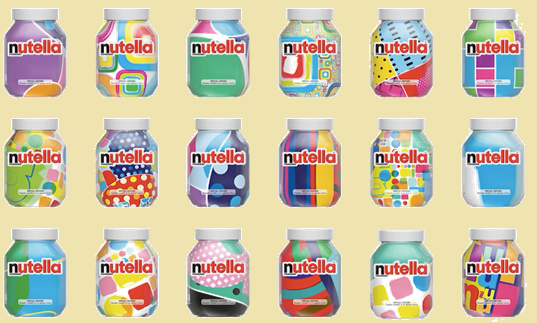 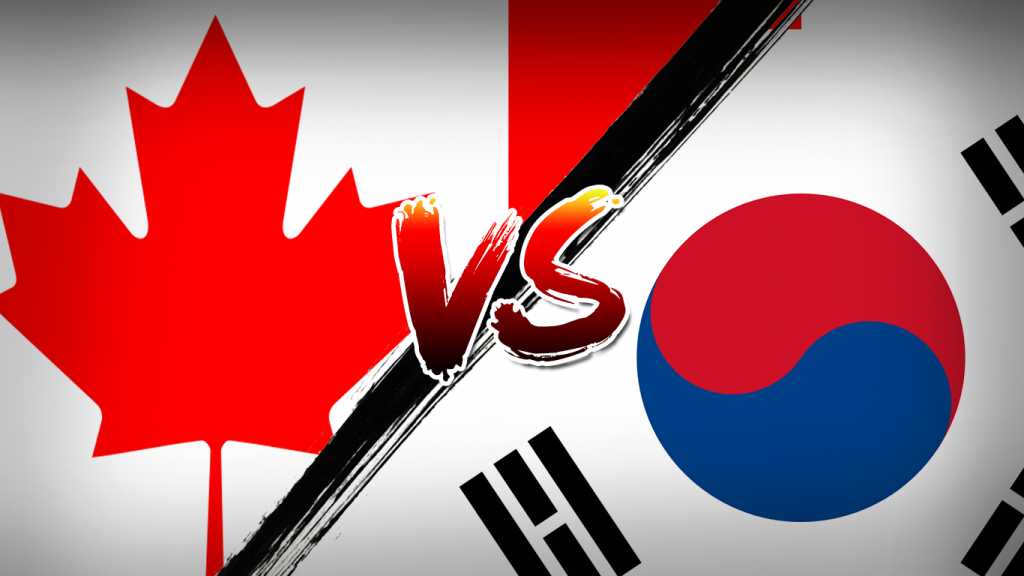 Korean Kids vs Canadian Children
Relevance
Real world 
Newspapers, things in their life

Students interests 

Increase interest 
Desire to understand
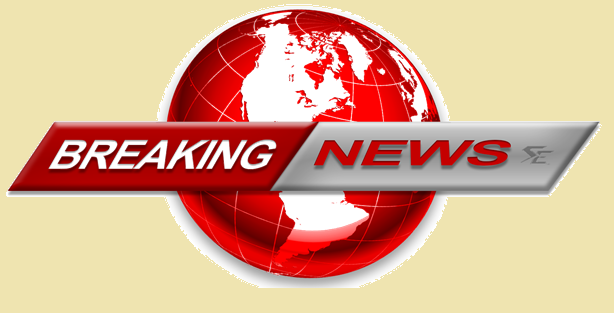 Completeness
Beginning, Middle, End 
Not using excerpts   

Plot twists = confusion
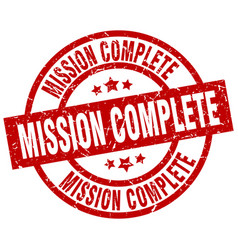 Authenticity         vs.       Teacher-made
Students need to be able to comprehend real-life language 
Teachers take advantage of the grammatical aspects found in the texts.  
Students will be prepared to read any type of text. 
The fact that language is simplified does not ensure comprehension. 
It is better to simplify the reading process, rather than the text.
Adapting materials can make them accessible, interesting and informative. 
Arranging materials around one theme allows the learner to build up background knowledge of the content.  
Attention should be given to what the learners find easy and interesting. 
If the text is poorly presented, it can always be improved.  
Teacher-created materials are based on authentic texts. 
They allow teachers to evaluate their students
Arias (2007)
Adopting Material
Adapting Material
Repetition 
Frequency
Required Vocabulary 
Shorten the Sentence 
Create a purpose to the writing (vs. reading for pleasure)
Control over layout  
Delete unimportant information
Rewriting for level and purpose
Make the following text appropriate for your students. 

Try to focus on a grammatical point and repeat structure.
The Year 2019 Will be the Best Ever
(Level 6)
Despite all the bad and often depressing news that filled our televisions, newspapers, radios and news feeds in 2018, there are reports that the year 2019 will be the best ever. Breaking News English reporters say it will be a particularly good year for students of English. The reporters say the year will provide ample opportunities to refine and develop your listening, speaking, reading and writing skills. The New Year's resolution of all learners of English and other languages should be to exploit the myriad of websites dedicated to language learning. Dedicating just 30 minutes a day will reap great rewards in developing vocabulary, fluency and comprehension skills.
	There are other reasons why 2019 will prove to be the best year ever. However, we all need to pull together and treat each other with love and respect. This year will be the year of good deeds and of helping those who are less fortunate than ourselves. It will also be a fantastic year for hobbies. Reporters say the stars in the sky are aligning to send positive vibes so that we all excel in our hobbies - both existing and new. Financially, we all need to tighten our belts so we can weather whatever monetary storms the year might throw up. And finally, we will all be more health conscious and take better care of ourselves. Reporters urge us all to exercise more and eat more nutritious food.
https://breakingnewsenglish.com/1901/190101-the-year-2019.html
The Year 2019 Will be the Best Ever
(Level 3)
There was a lot of depressing news on television and the radio and in news feeds in 2018. However, the year 2019 will be the best ever. It will be particularly good for English students. They will have many chances to improve listening, speaking, reading and writing skills. Everybody's New Year's resolution should be to use the many websites focusing on language learning. Just 30 minutes a day of studying will help to improve fluency and comprehension skills.

	The year 2019 will be great if we work together and treat each other with respect. It will be the year of helping those who are less fortunate. It will be a great year for hobbies. The stars in the sky will line up to send positive energy for our hobbies. Financially, we will have to be careful so we don't have money problems. Finally, we will all be healthier. We will take better care of our body by exercising more and eating healthier food.
https://breakingnewsenglish.com/1901/190101-the-year-2019-4.html
The Year 2019 Will be the Best Ever
(Tim Teacher)
There was a lot of sad news in 2018.  But, 2019 will be the best year ever!  It’s great for English students.  Students can study about listening, speaking, reading and writing.  You can use many websites for learning English.  Try studying for just 30 minutes every day.  

	In 2019, we should be nice to everyone.  This year, let’s help everyone.  We can enjoy our hobbies.  We will have good energy from the universe.  Don’t spend too much money.  Let’s be healthy.  We can exercise and eat healthy food.
Questions to ask when choosing a text.
Questions to Ask
Will this text interest my students?
Is there a meaningful purpose for reading this text? 
Do you students have or can I provide them with appropriate background knowledge for understanding the content? 
Is the level of abstractness appropriate? 
Is the passage complete in itself or has the author assume da lot of other information and inferencing skills?  
What kind of extra-textual support is available?  
Is the text clearly organized with a beginning or introduction and clear sequence signals? 
Is there sufficient redundancy of ideas? 
Will the number of difficult vocabulary items interfere with the task which has been set? 
Does the author use a lot of structures which are vague or which are difficult to process, given the students’ experience with English? 
Are syntactic relationships within the sentences and between sentences clear?  
Have I set an appropriate task for the type of text, the level of difficulty and the needs of my students, and have I taught them the necessary skills to cope with the task?
Hetherington (1985)
1.  Are the students interested?
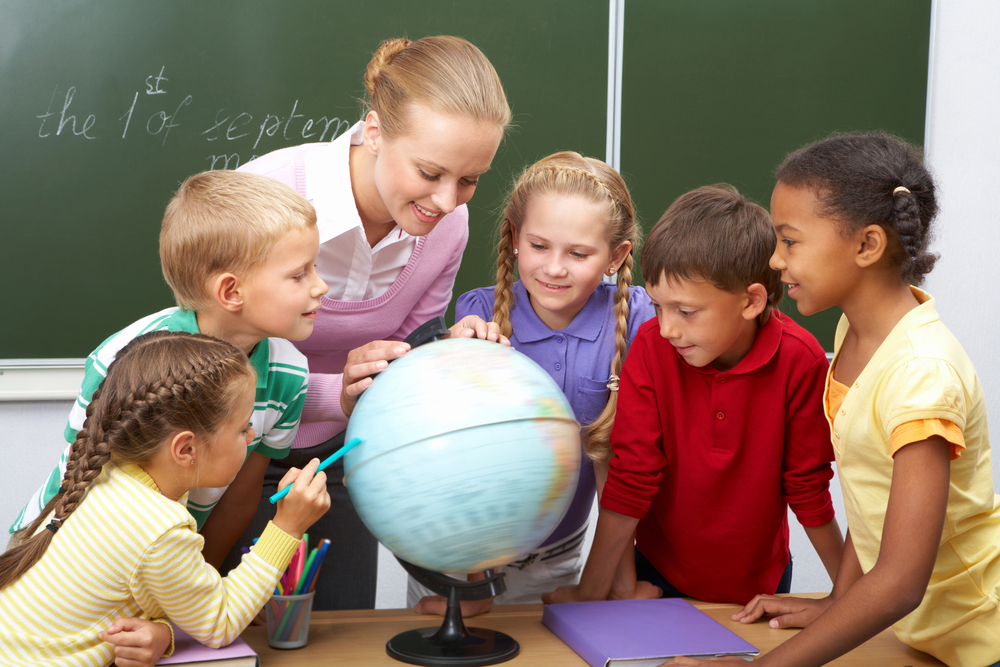 Hetherington (1985)
2. Is there a purpose for this text (other than language learning?
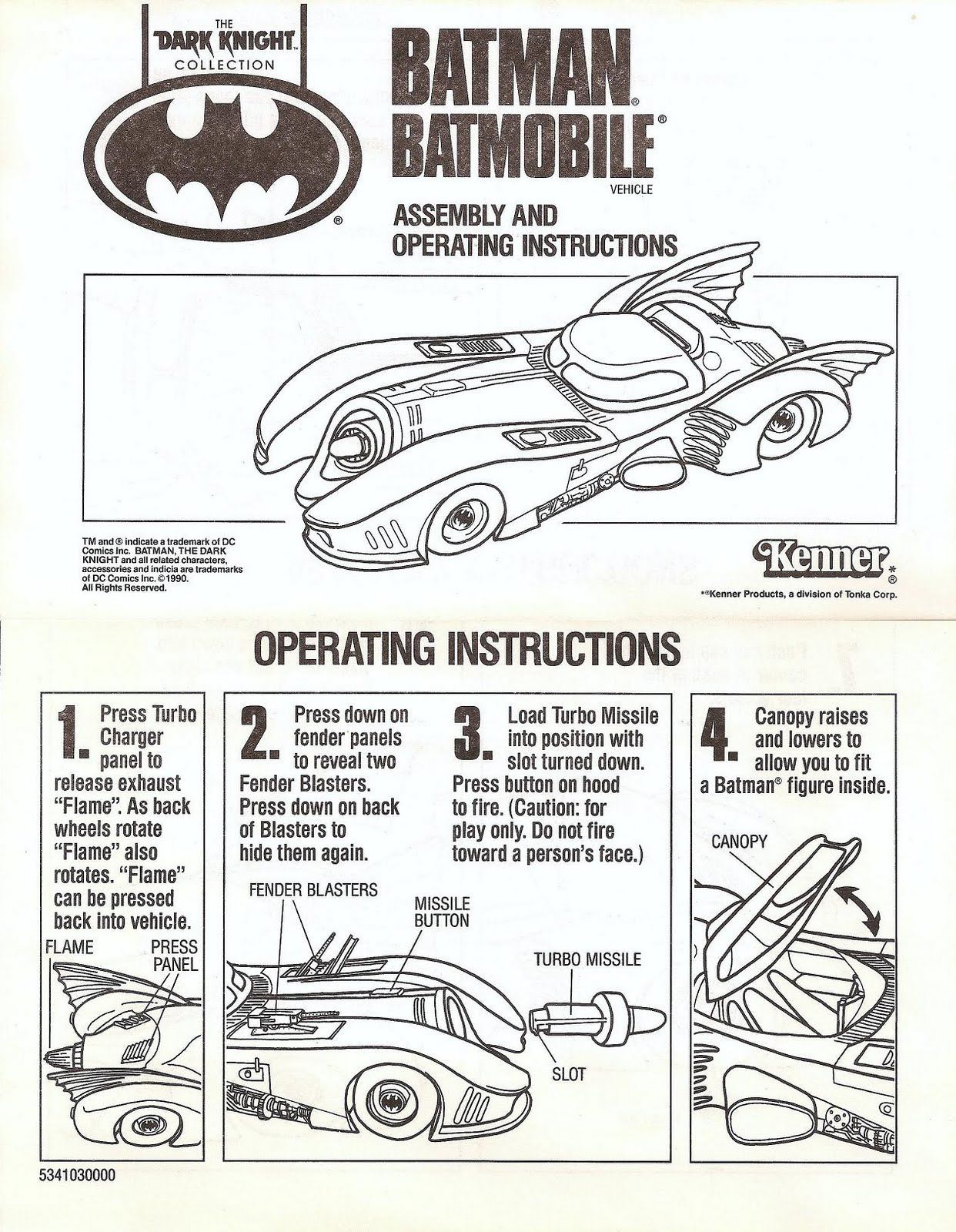 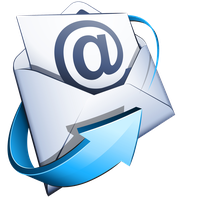 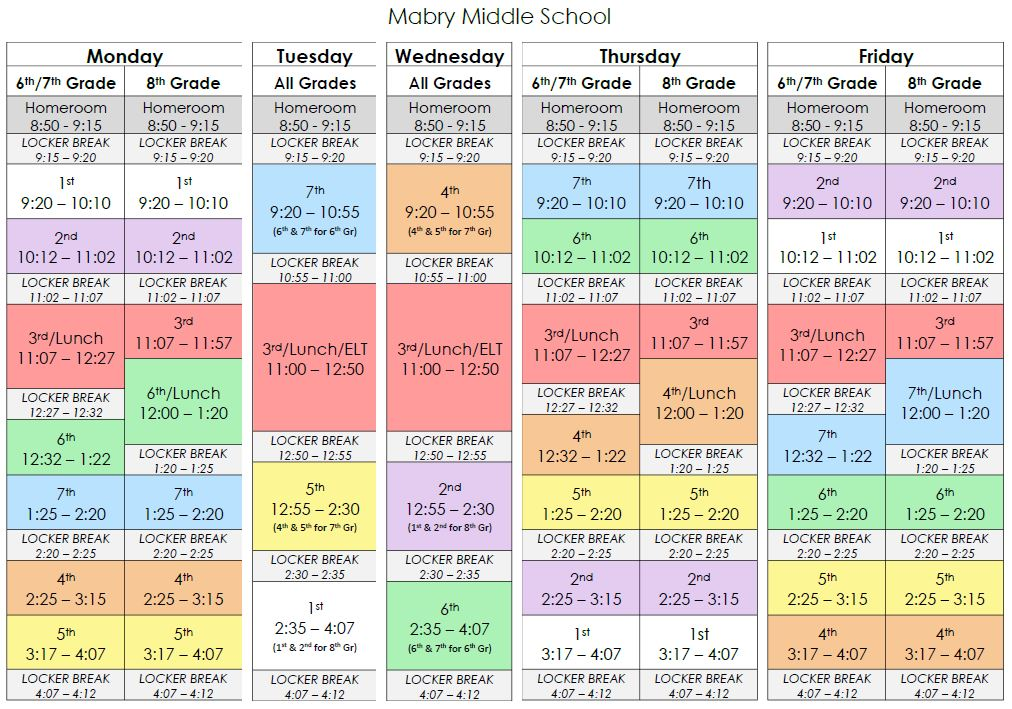 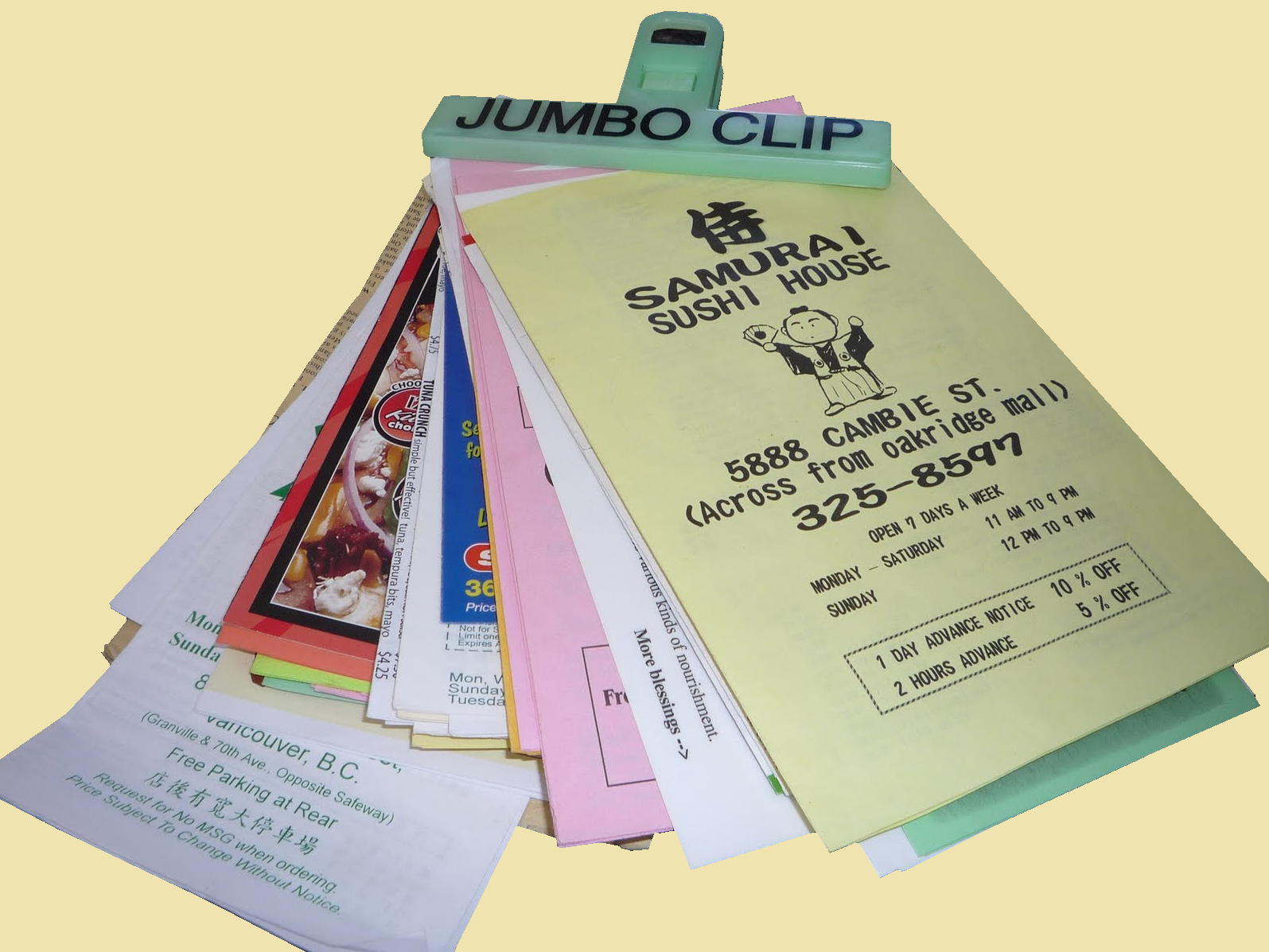 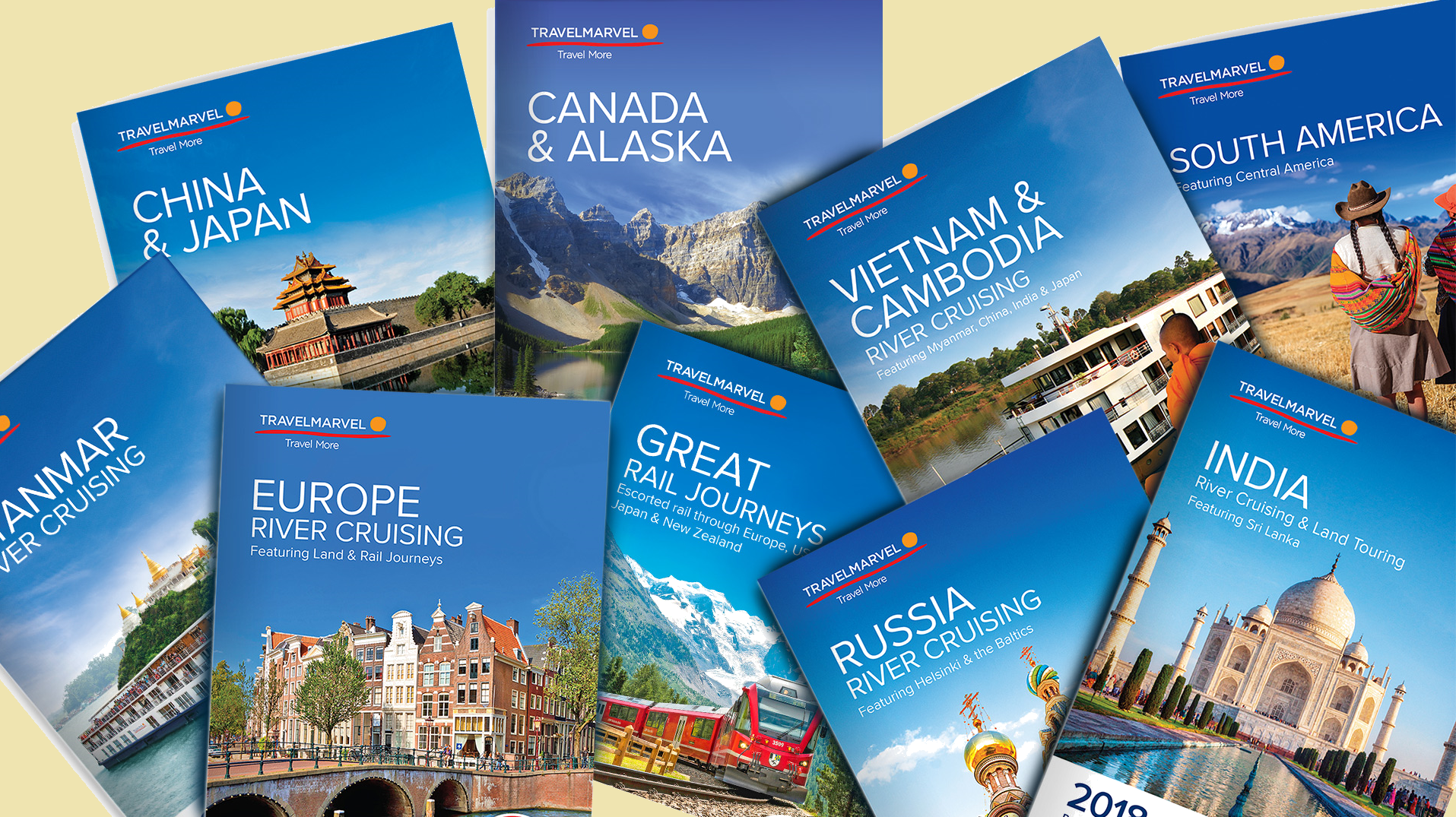 Hetherington (1985)
3.  Do the students have /  Can I give the students background knowledge?
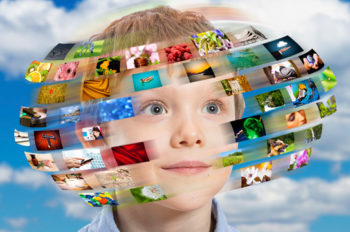 Hetherington (1985)
4. Is it too abstract?
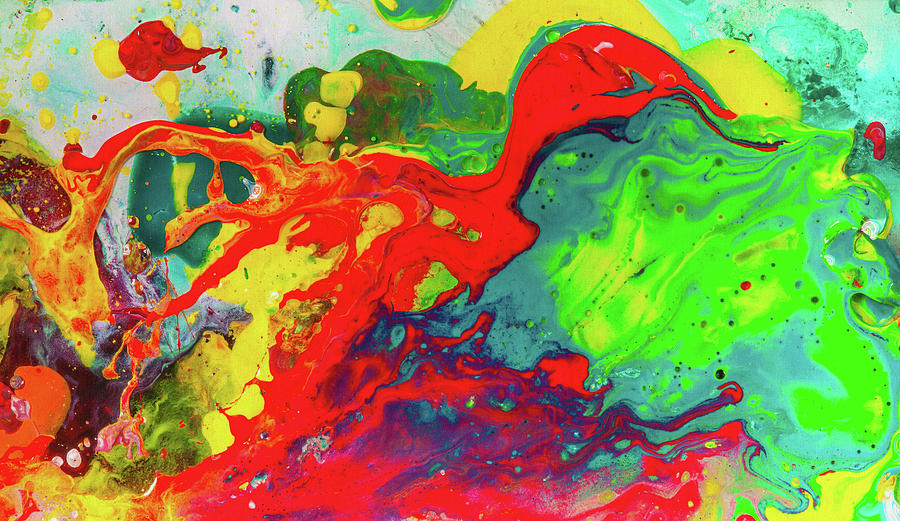 Hetherington (1985)
5.  Is it complete?
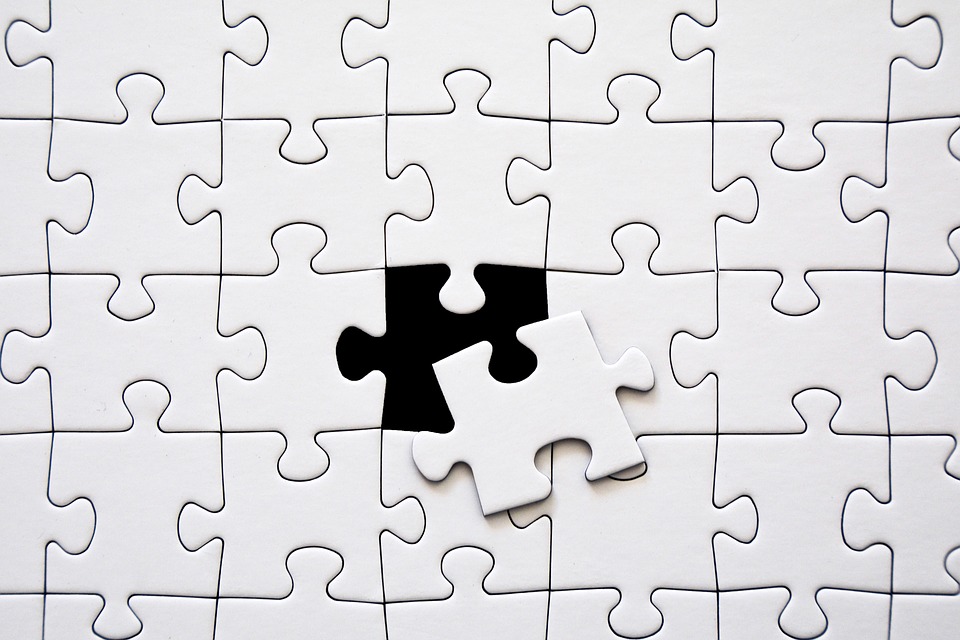 Hetherington (1985)
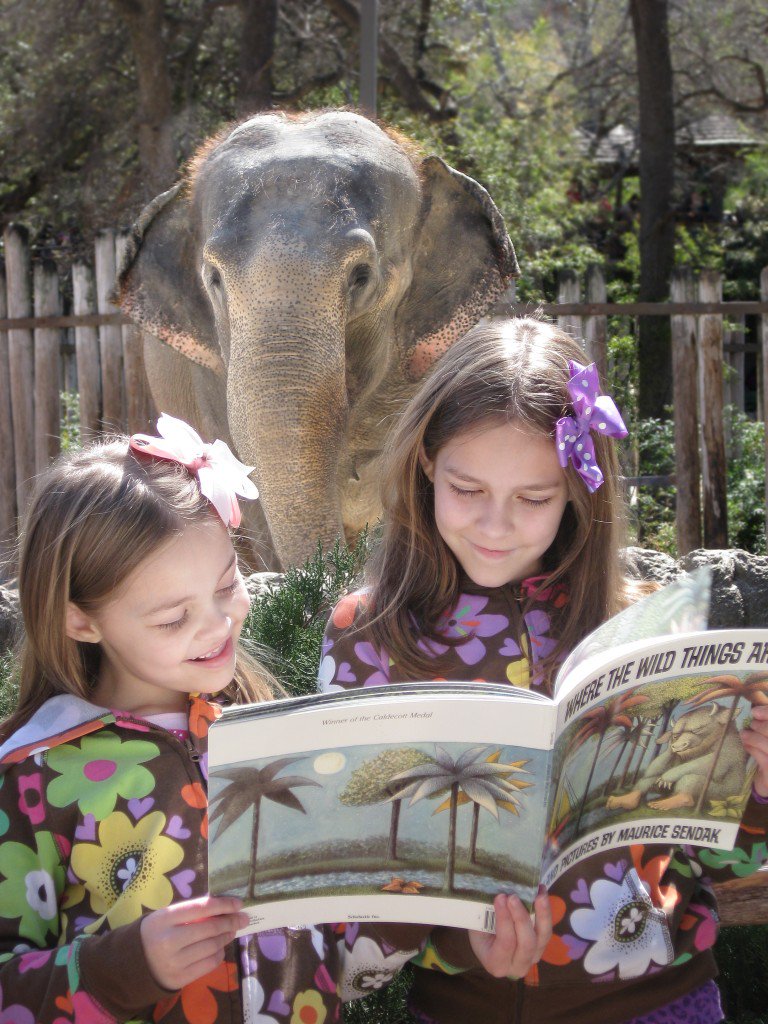 6.  Do you need extra-textual support?
Hetherington (1985)
7.  Is the text clearly organized?
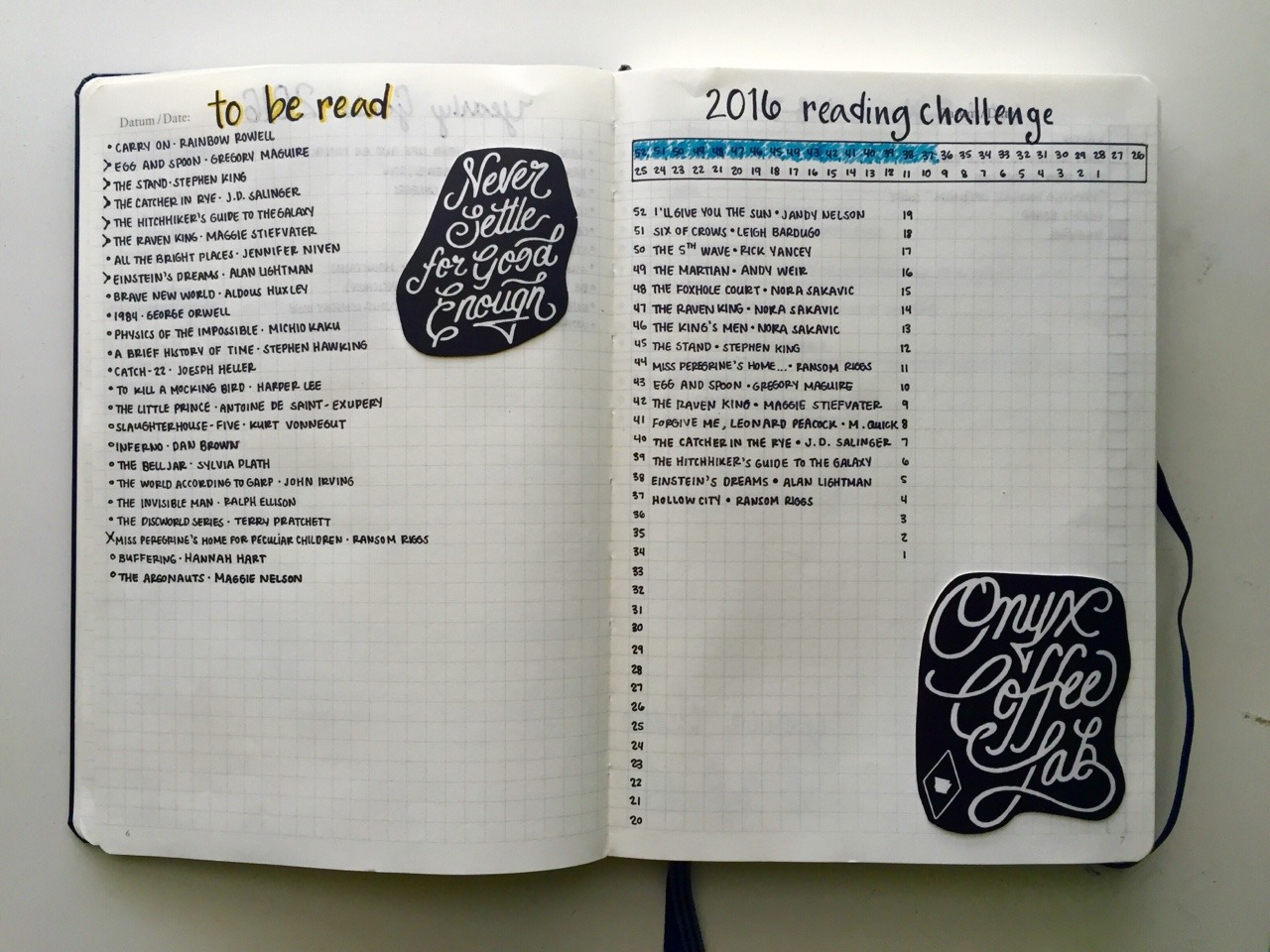 Hetherington (1985)
8.  Are the main ideas repeated enough?
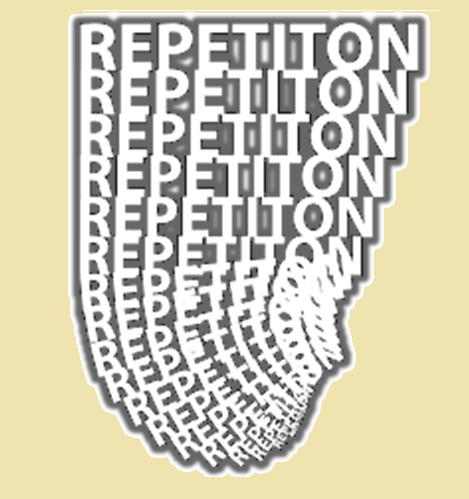 Hetherington (1985)
9.  Are there too many new words?
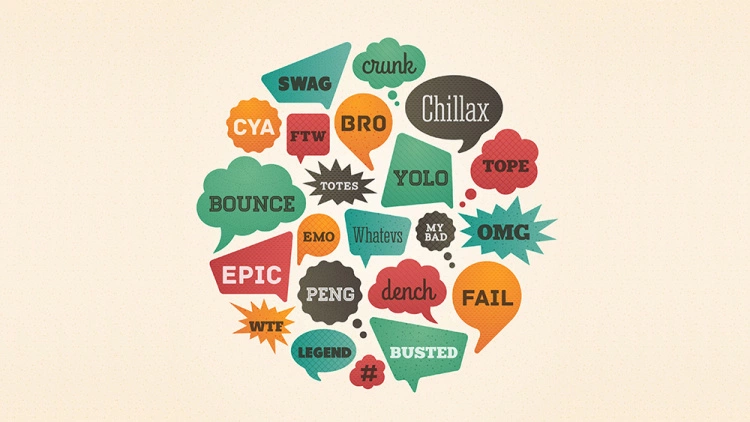 Hetherington (1985)
10.  Is it too vague for students?
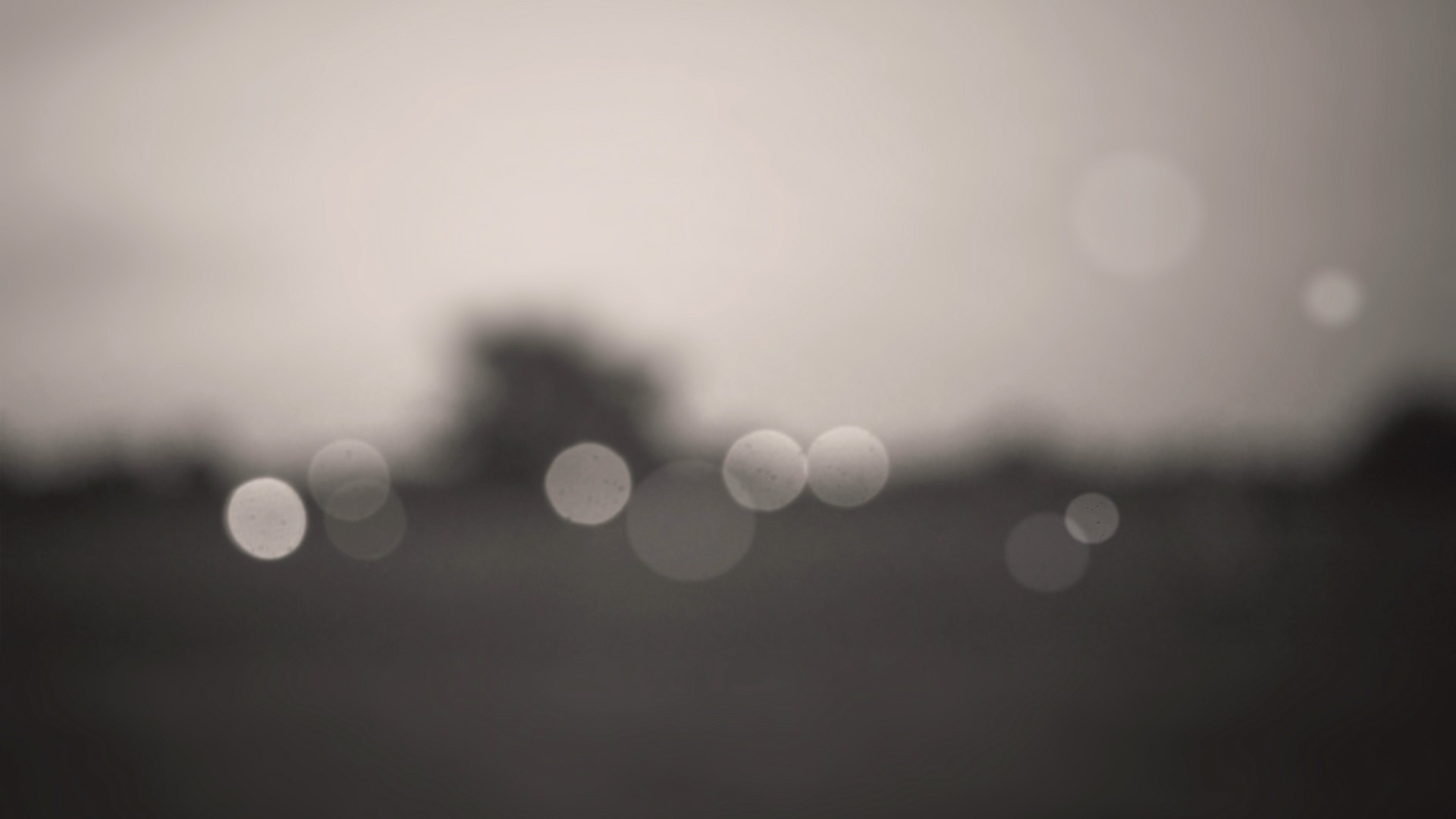 Hetherington (1985)
11.  Is the grammar clear?
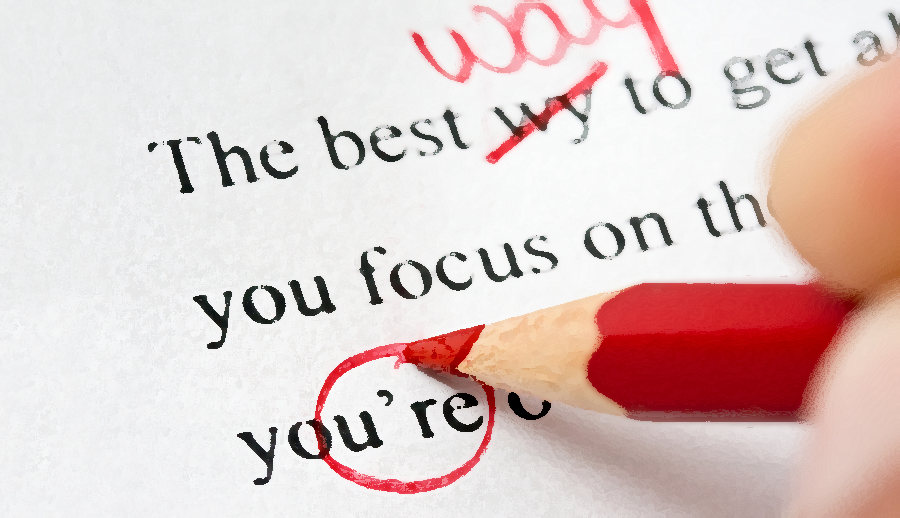 Hetherington (1985)
12.  Is the task appropriate?  Do the students have the skills to read this?
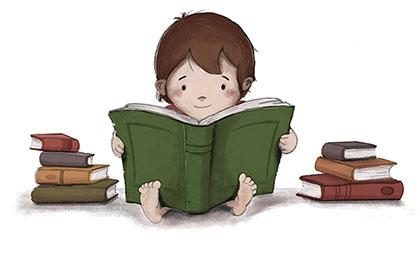 Hetherington (1985)
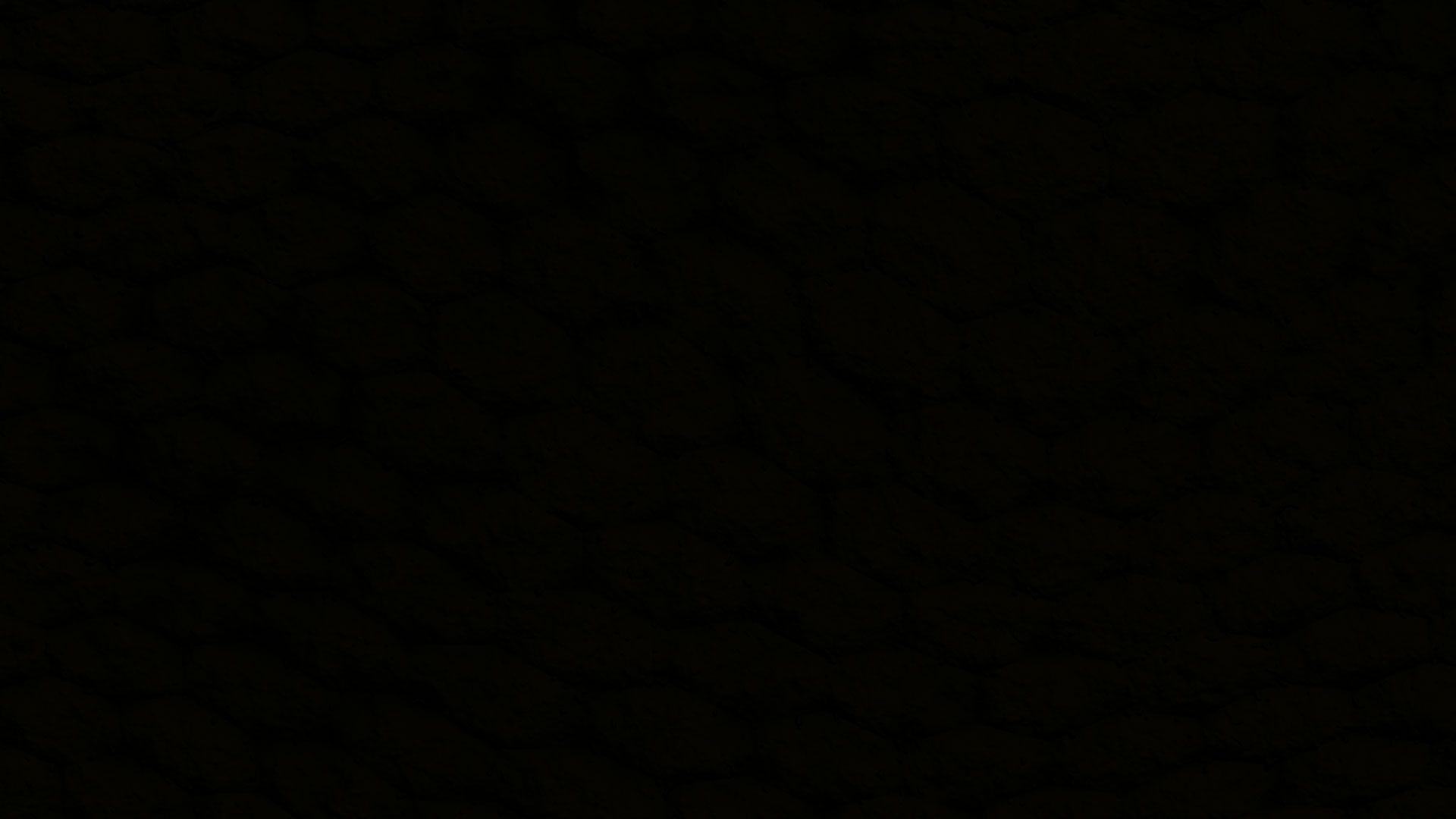